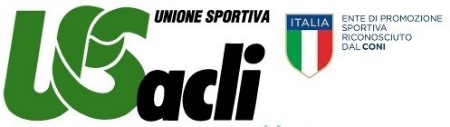 CONSIGLIO
NAZIONALE USACLI
TORINO
6 LUGLIO 2019
TESSERAMENTO 2019-2020
TESSERAMENTO 2019-2020
In attesa di conoscere le nuove modalità operative che metterà in campo SPORT e SALUTE Spa, riguardo la rendicontazione delle attività sportive/formative vi confermiamo gli obiettivi prefissati:
il radicamento e lo sviluppo associativo nel rispetto degli adempimenti richiestici dal CONI, valorizzando obiettivi numerici di tesseramento: 
incremento ASD/SSD iscritte nel Registro CONI 
attività sportiva, formativa e progettuale promossa dai Comitati Prov. e Regionali US Acli, corredate da idonea documentazione in conformità con quanto previsto dal Reg. degli EPS approvato dal CONI inserite fino al 31/08/2020 e almeno 1 gg prima di ogni evento.
sostegno all’organizzazione di attività sportive; 

Il budget complessivo che verrà stanziato e la relativa metodologia di ripartizione, tra comitati regionali e provinciali, sarà 
oggetto di un vademecum specifico che verrà comunicato successivamente.
TESSERAMENTO 2019-2020
PRIVACY- verranno aggiornate le modulistiche per essere allineati con il GDPR
ALL’INTERNO DELL’ANAGRAFICA AFFILIAZIONE VERRANNO AGGIUNTE 2 SCHEDE:
Attività DIDATTICA
Attività SPORTIVA
Questo provocherà il blocco del tasto «M» (rinnovo di affiliazione) che si riattiverà solo all’inserimento dei 
dati richiesti nelle nuove schede.
TESSERAMENTO 2019-2020
PROPOSTA COSTI TESSERAMENTO 2019-2020
TESSERAMENTO 2019-2020
PROPOSTA COSTI TESSERAMENTO 2019-2020
TESSERAMENTO 2019-2020
TESSERAMENTO 2019-2020
PROPOSTA COSTI TESSERAMENTO 2019-2020
TESSERAMENTO 2019-2020
TESSERA 2019-2020 			   DAL 01/09/2019 AL 31/08/2020
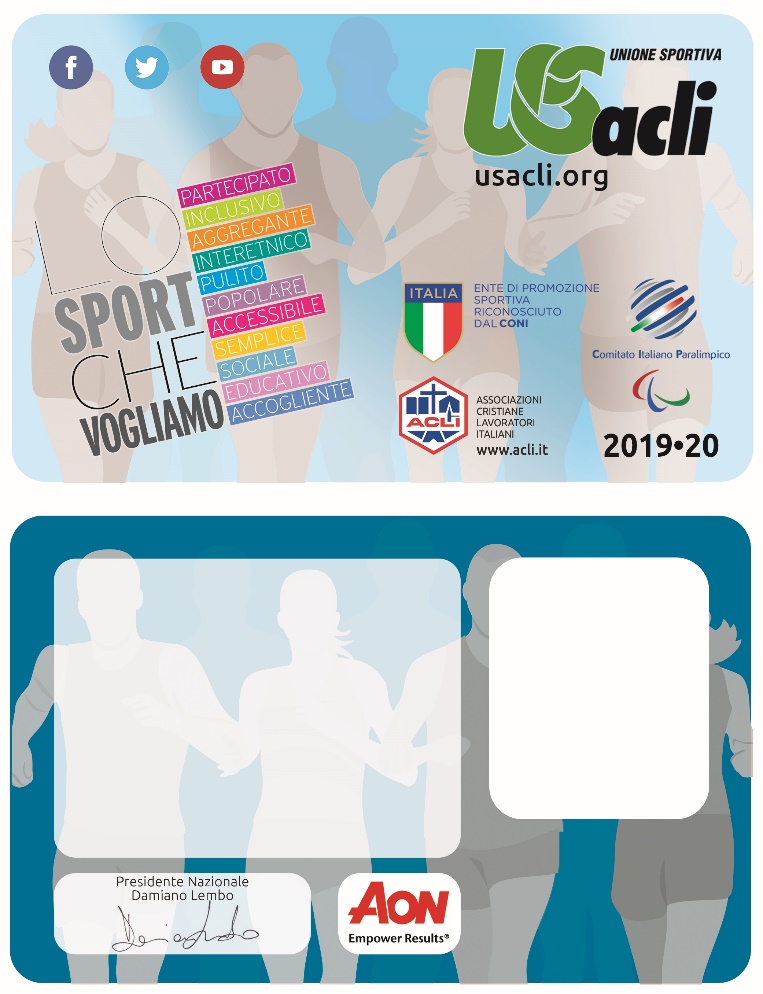 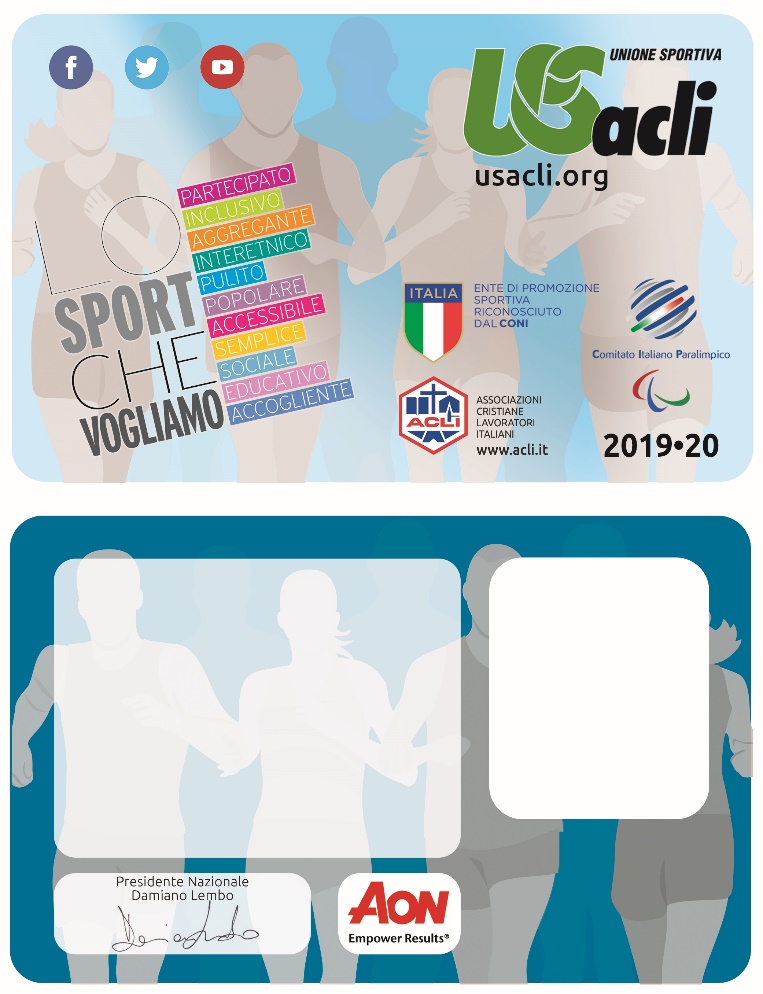 FRONTE
RETRO
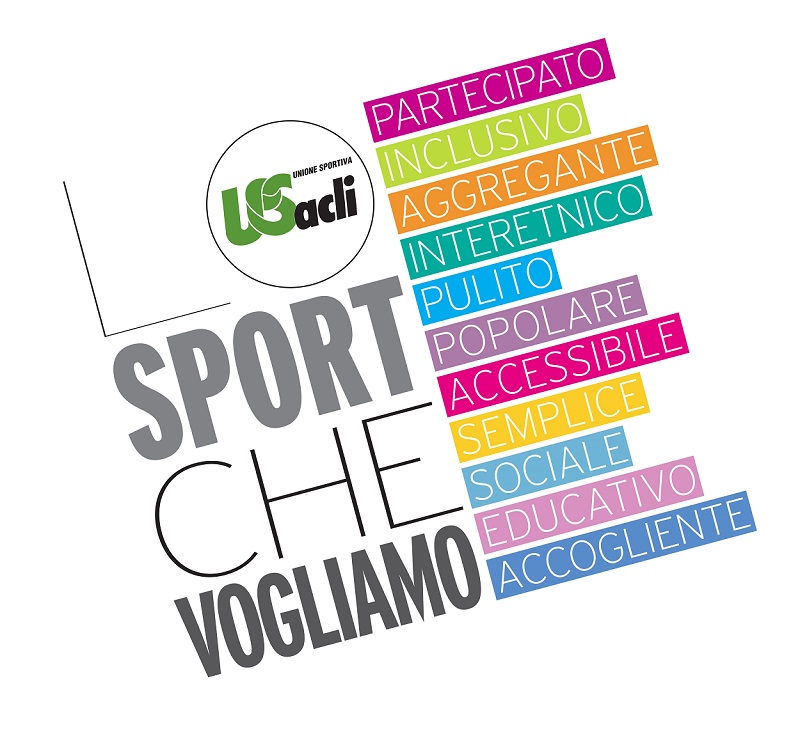 Prossimo appuntamento:
III° ASSEMBLEA di Avvio anno Sociale 
26/28 settembre 2019
Buone Vacanze
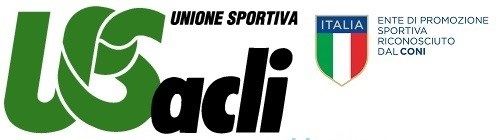 Consiglio nazionale
ROMA 6 luglio 2019